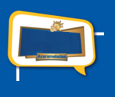 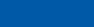 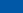 Cinépolis
Informa:
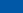 Informação importante!LEITOR DE INGRESSO ELETRÔNICO
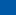 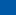 CARO CLIENTE,

Em caso de problemas sistêmico por parte dos leitores, pedimos encarecidamente que seu ingresso eletrônico seja impresso na Bilheteria ou ATM (atendimento eletrônico) para melhor controle e comodidade. 

Para imprimir o ingresso na BILHETERIA, basta apresentar o código de busca  facilmente localizado no aplicativo do celular da ingresso.com. 


Para imprimir o ingresso na ATM, utilize o seu cartão da compra. Selecione a opção imprimir o ingresso e passe a tarja magnética no local indicado.  

Nota: Caso não esteja com o cartão da compra, dirigir-se à Bilheteria para impressão manual. 

Obrigado pela compreensão!

À direção.